ANNOUNCEMENTS
March 22, 2019
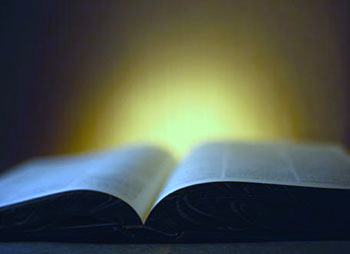 God’s  Promise  for the week
“He redeems your life 
from destruction, he 
crowns you with kindness and compassion.” 
                          (Ps 103:4)
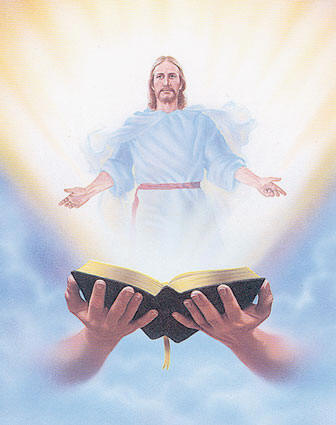 Welcome
Guest
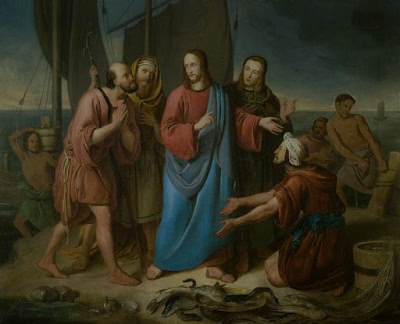 DISCIPLES’ 
ASSEMBLY

Saturday, March 30, 2019
@ DMP Auditorium
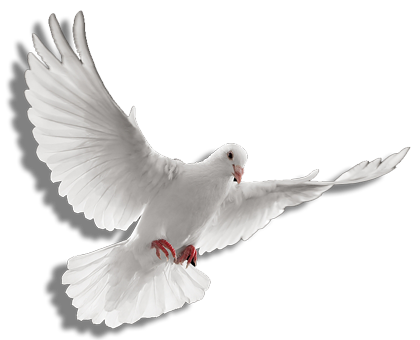 Life in the
Spirit 
Seminar #51
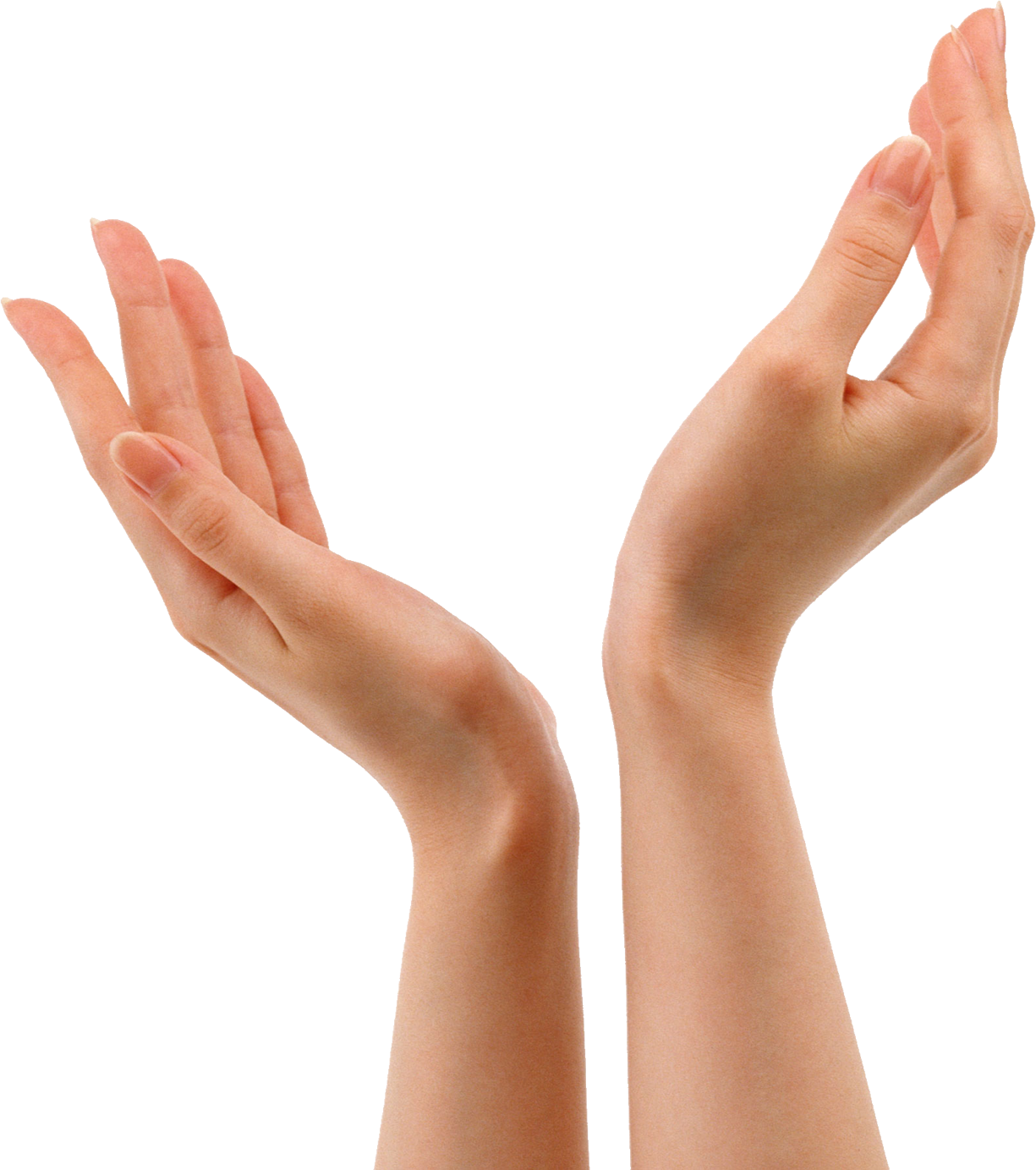 April 5-7, 2019
Contacts: Earl & Flo Manguiat
                    bldnewarklsa@gmail.com
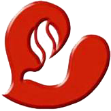 BLD Newark
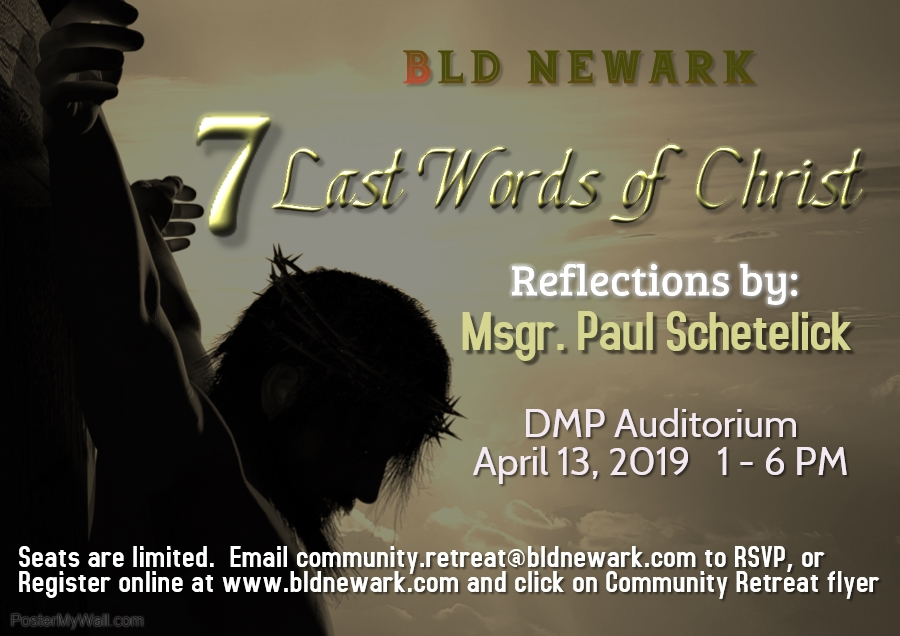 [Speaker Notes: Please register online at bldnewark.com]
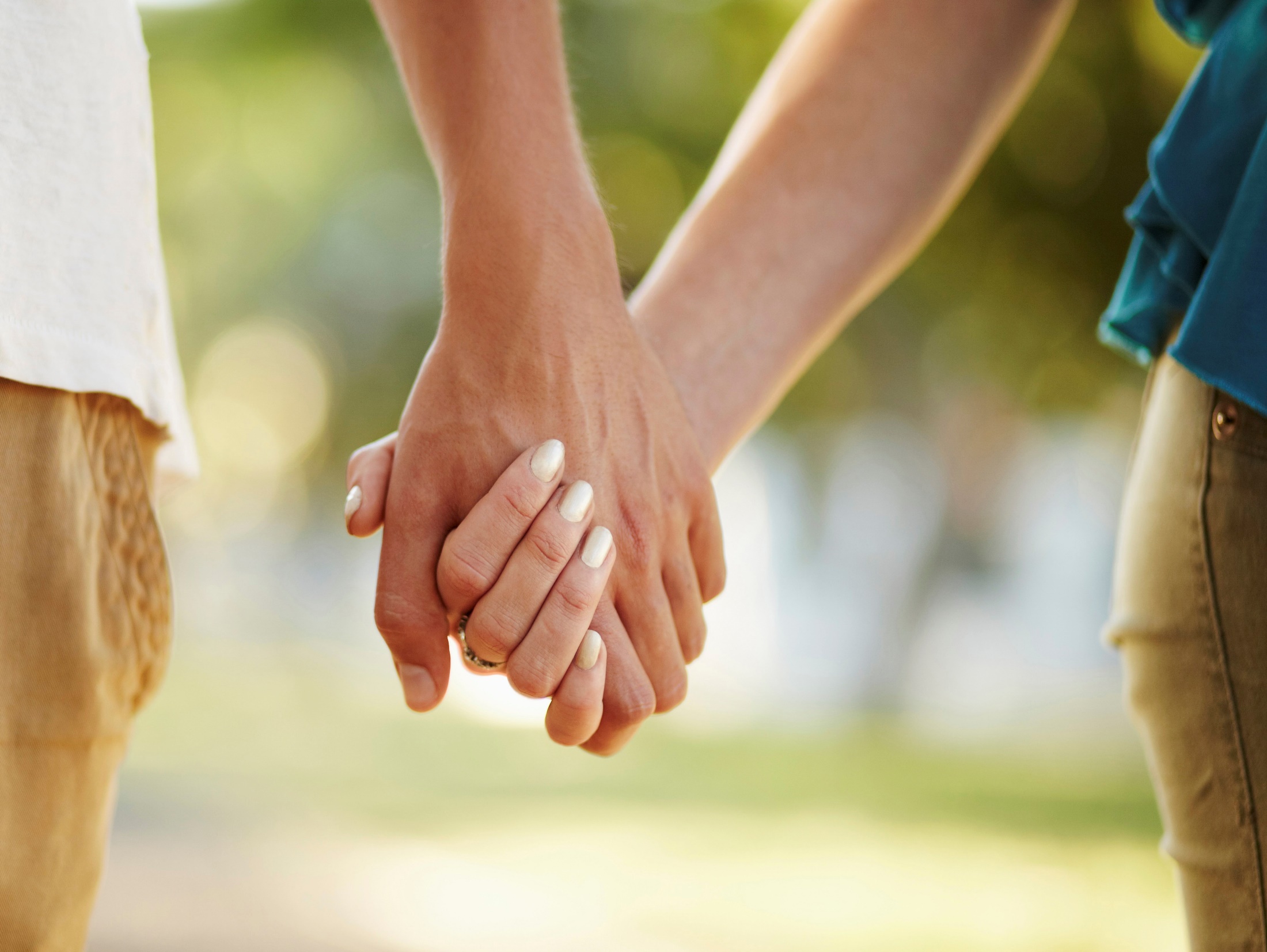 Marriage Encounter 
Weekend 52
18th -19th of May 2019 
Sacred Heart Center, Newton, New Jersey
I hold you in my heart, for we have shared together God’s blessing.
                                                     Philippians 1:7
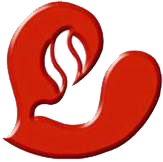 BLD Newark
Please contact mla@bldnewark.com
Marshaling 
Schedule
March 29, 2019
Formation  
Apostolate
ORDER
“…repent.” 
               Lk 13:3
DIRECTION
Be reconciled with God by receiving the Sacrament of Reconciliation.